Bragg Interferometer Gyroscope in a Time-Orbiting Potential
Cass Sackett
University of Virginia
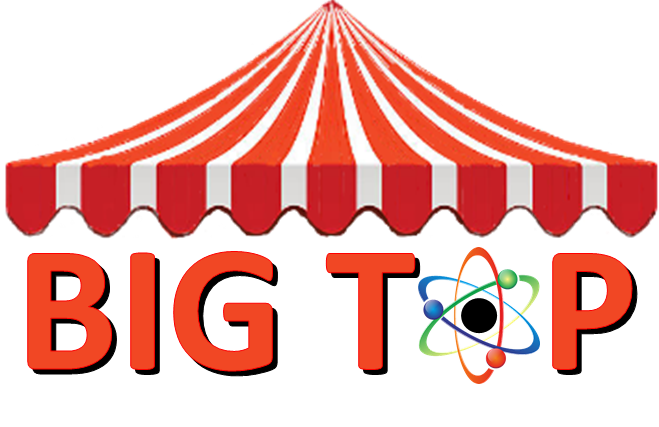 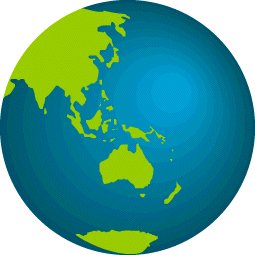 Inertial Navigation
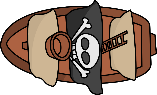 Potential application for cold atom devices
Significant industry interest

Practical system: combine atomic and conventional sensors
Model on masers and atomic clocks, but more complicated

Need to develop atomic instruments suitable for navigation use
Rotation Sensing
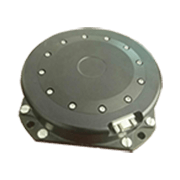 SENNAV  SNF-120
Sagnac effect
If interferometer encloses an area, phase depends on rotation rate





Same for atoms, light, sound, etc
Basis for FOG, ring lasers gyro, MEMS gyro
Interferometer concept
Cylindrical harmonic trap
Start at rest, center of trap
y
x
Sagnac in trap
Cylindrical harmonic trap
y
R
x
Sagnac in trap
Cylindrical harmonic trap
y
x
Sagnac in trap
Cylindrical harmonic trap
y
x
Sagnac in trap
Cylindrical harmonic trap
y
x
Sagnac in trap
Cylindrical harmonic trap
y
x
Sagnac in trap
Cylindrical harmonic trap
y
x
Sagnac in trap
Cylindrical harmonic trap
y
x
Sagnac in trap
Cylindrical harmonic trap
y
x
Sagnac in trap
Cylindrical harmonic trap
y
x
Dual interferometers
y
Actually two simultaneous interferometers
Rotation phase is differential
Most other effects common
Acceleration
Trapping potential
Bragg laser noise

How to implement trap?
x
Zeeman effect:
Magnetic trap
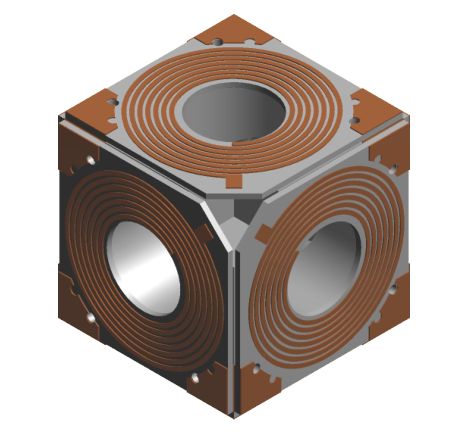 Time-orbiting potential trap
TOP trap:
Trap fields rotate at 10 kHz
Atomic moments follow adiabatically
Atoms insensitive to low-freq noise
Provides adjustable gradient to cancel gravity
Atom oscillation frequency 2 to 10 Hz
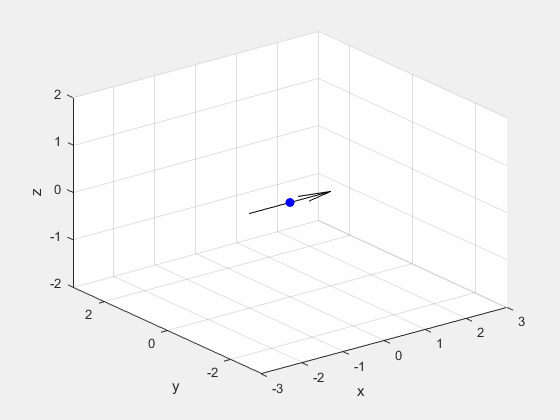 = B field
= field zero
= atoms
Sagnac interferometer
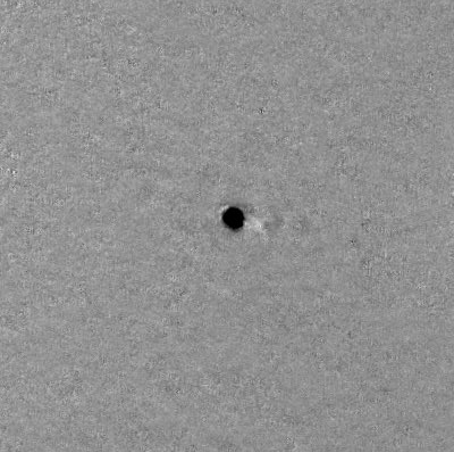 0.5 mm
Sagnac interferometer
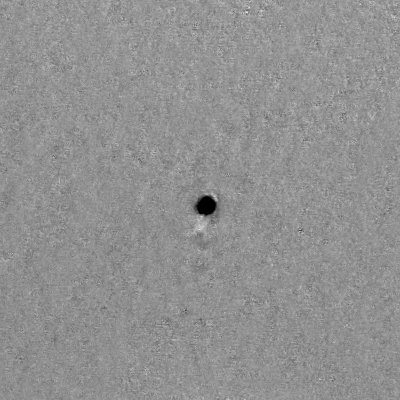 0.5 mm
Absorption image:
Results
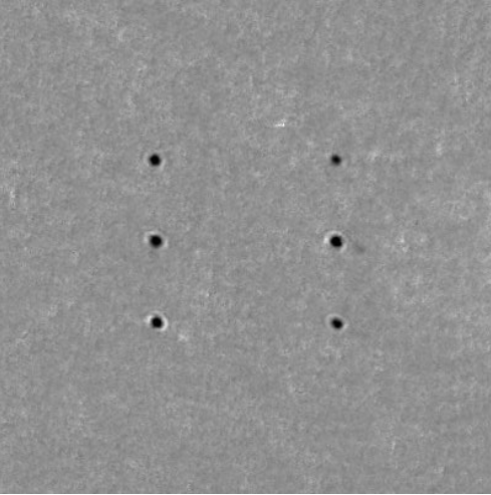 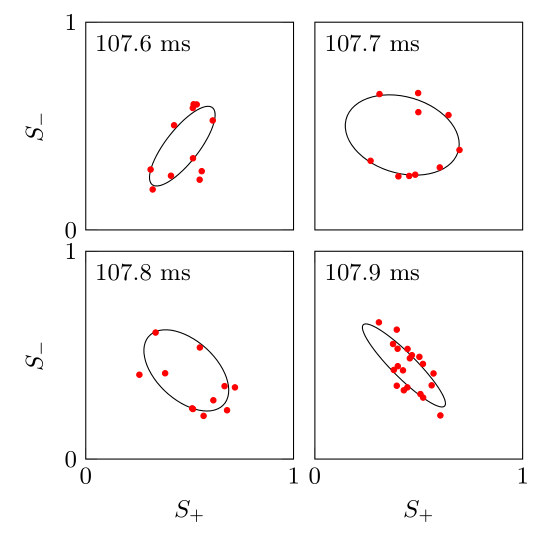 Rotation sensing
Floating air legs
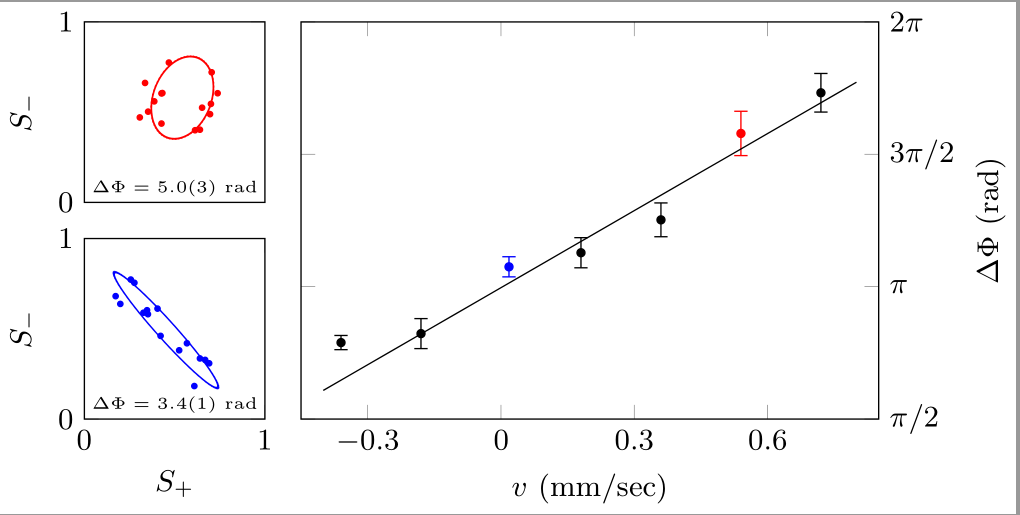 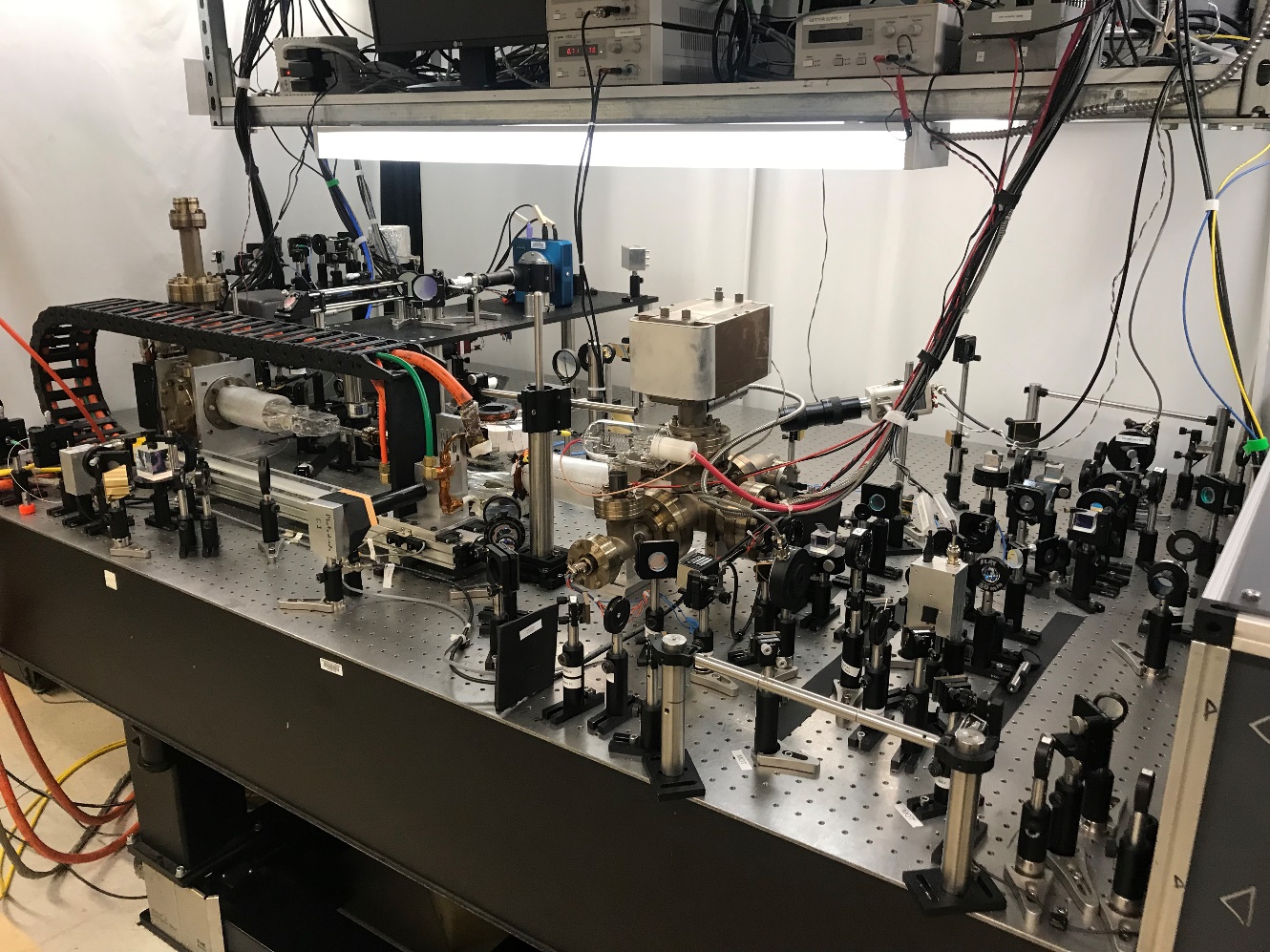 Limitations
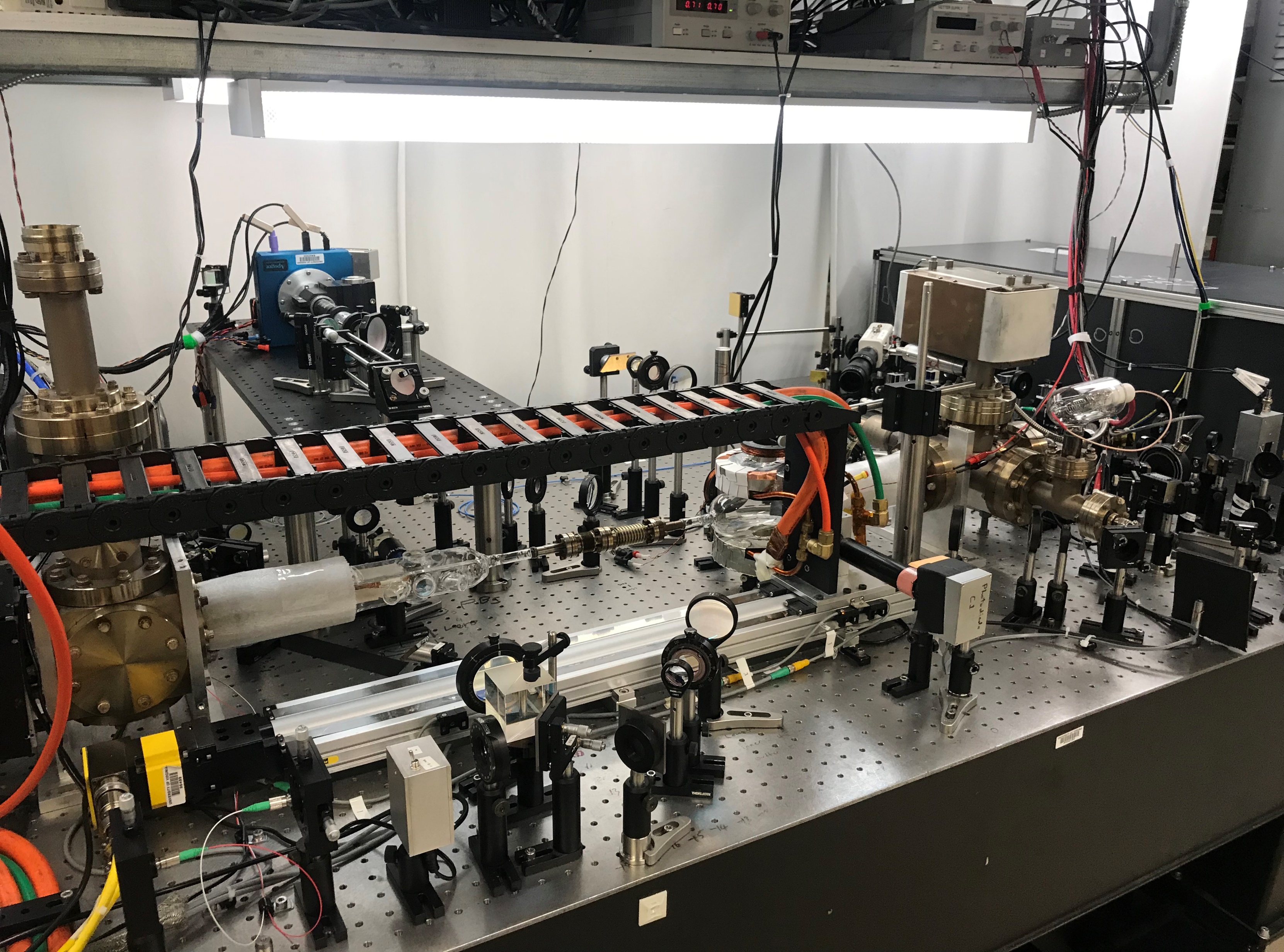 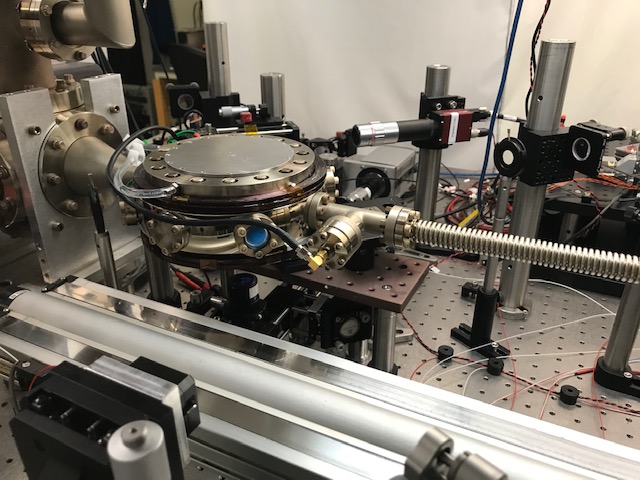 Improved system
Better thermal stability, optical access
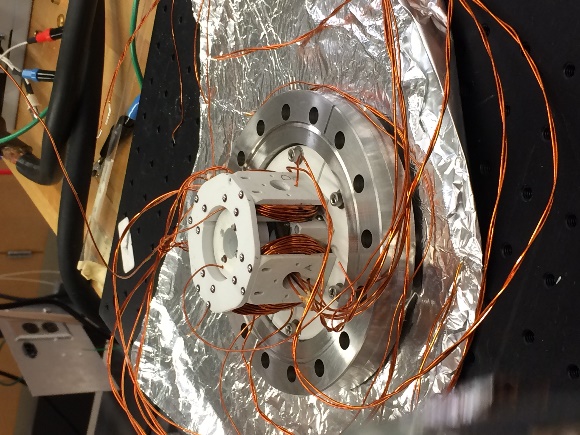 But eddy currents
distort trap
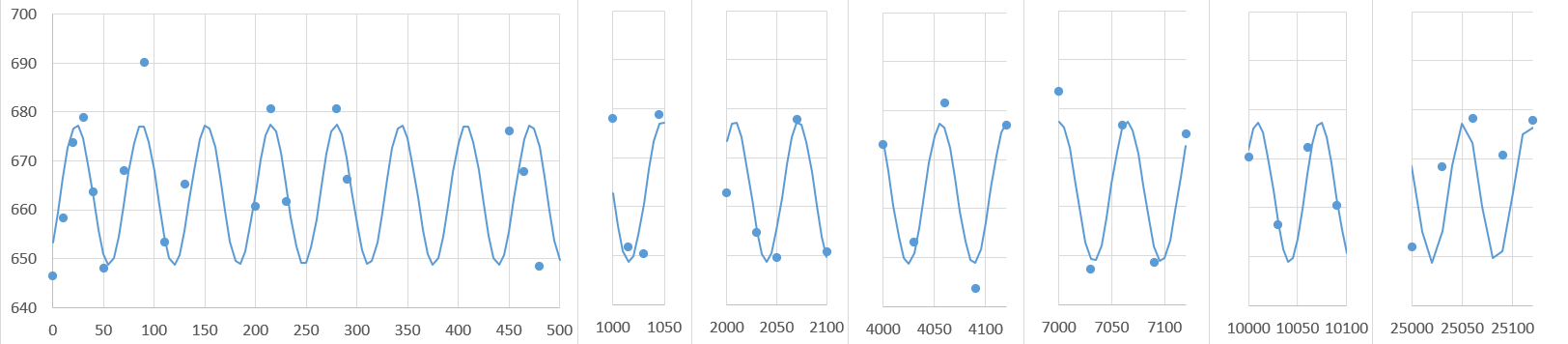 Position
Time
mirror
Improved system
atoms
Reduce trap frequency 9 Hz  3.3 Hz
Let atoms orbit twice
Diameter = 1.1 mm, area = 6.6 mm2
Two orbit results:
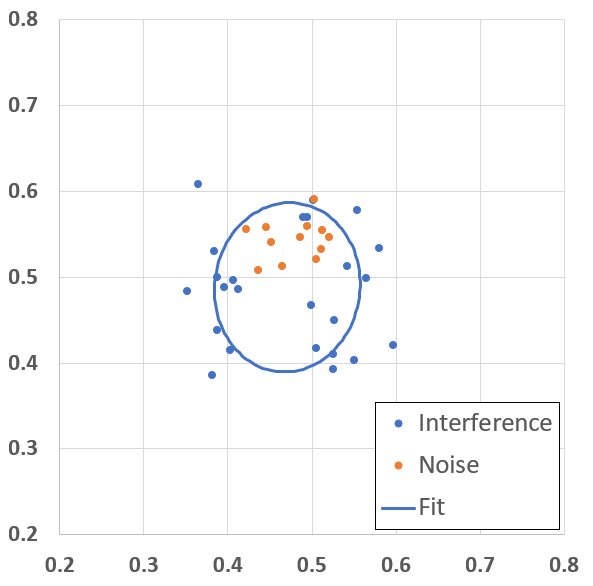 to camera
probe
laser
1 mm
Visibility  20%
Noise Performance
Run for 24 hours, get large data set
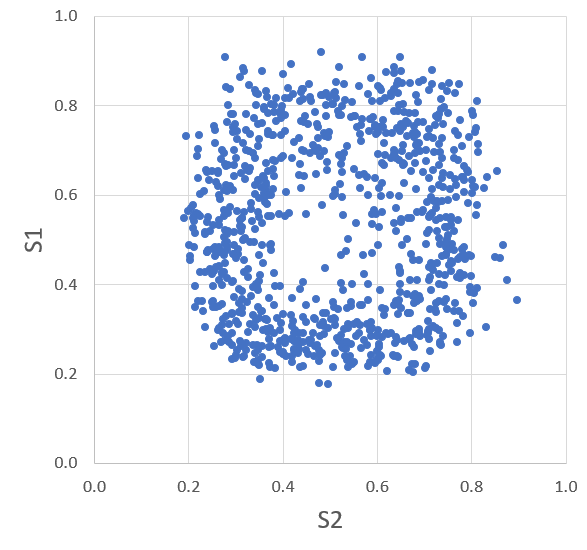 One orbit
Phase stability:
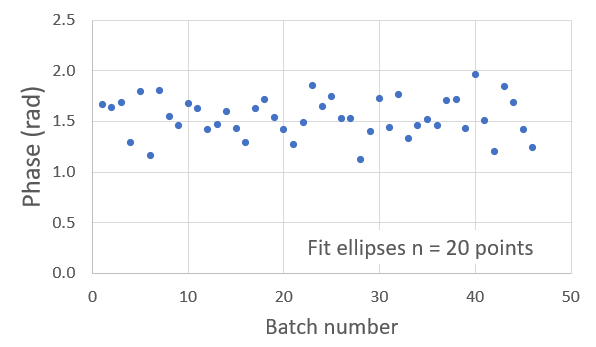 Visibility = 0.51 
Phase = 1.47(3) rad
Cycle time = 80 s
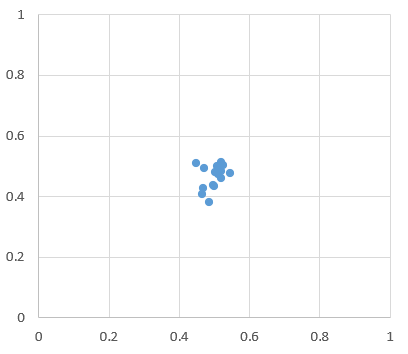 Imaging noise:
Noise Performance
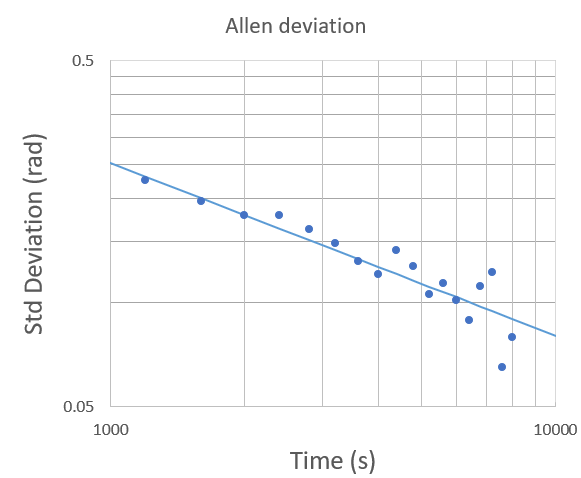 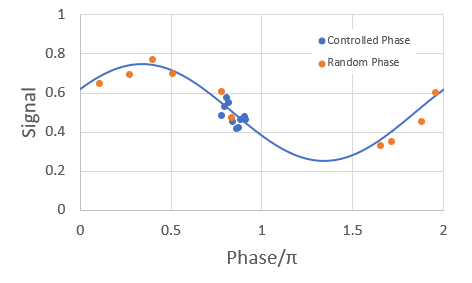 Ellipse fitting
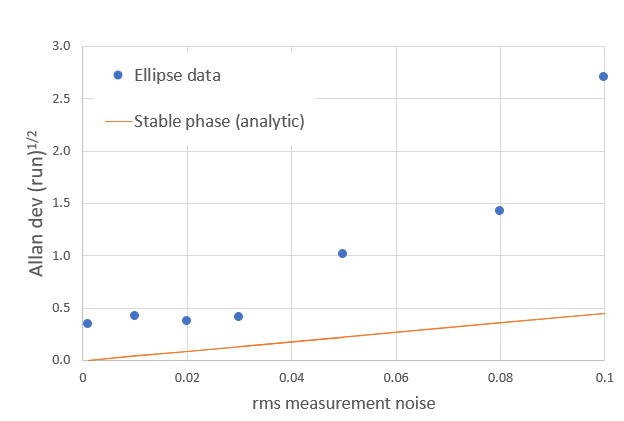 Technical noise
Noise modeling
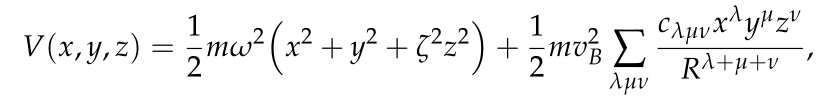 Luo et al, Atoms 9 21 (2021)
Noise modeling
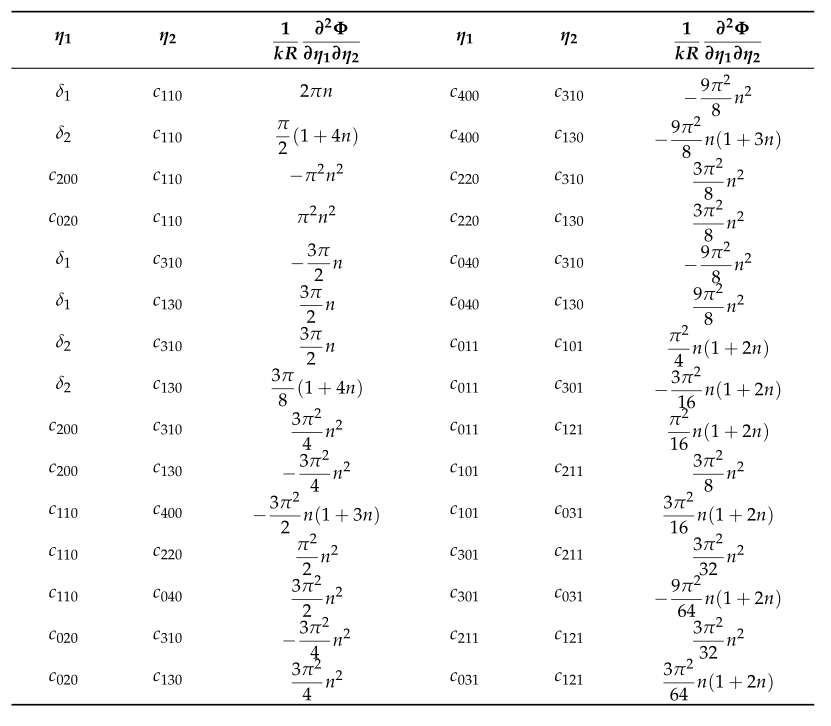 Noise mitigation
35 mm
Atom chips
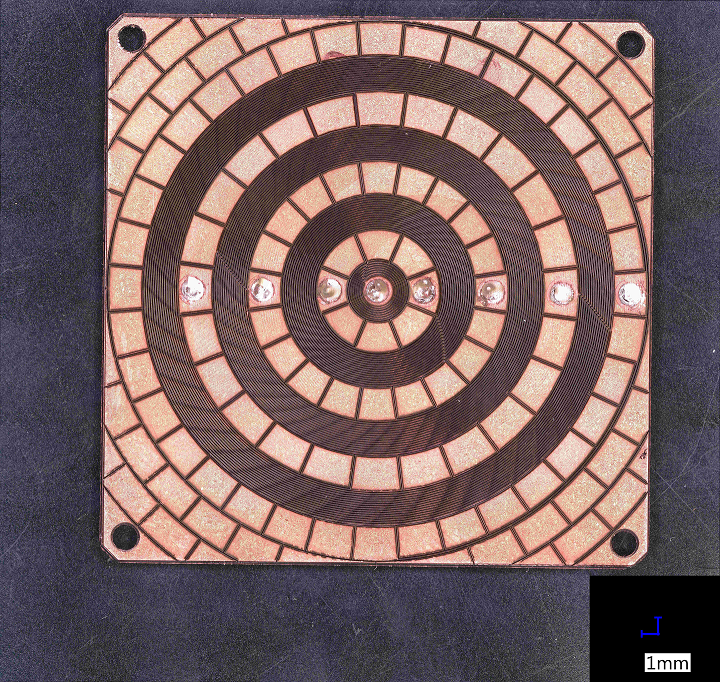 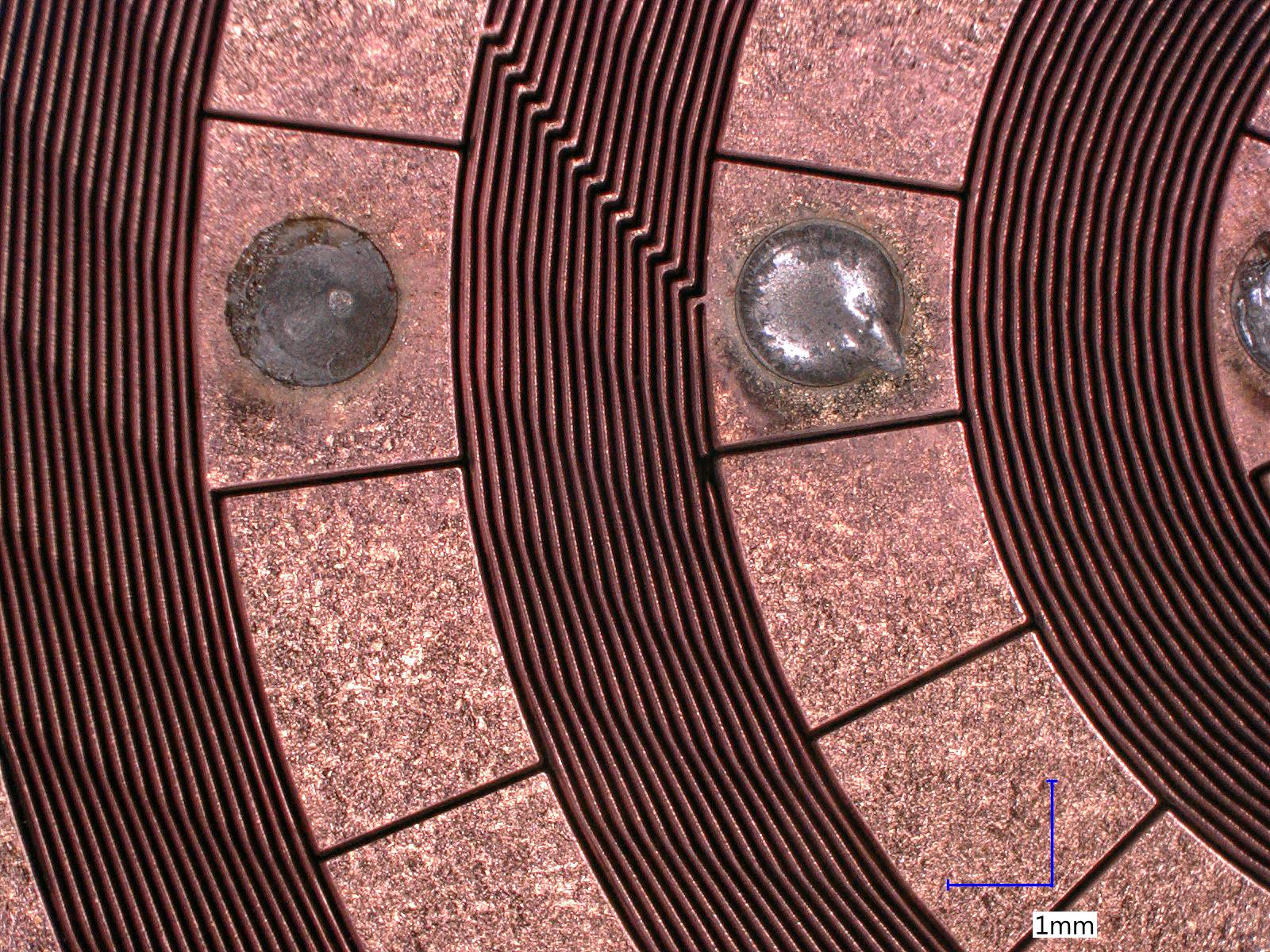 Compact system
Use atom chips with new vacuum system
Constructed by ColdQuanta and Northrop Grumman
All vacuum and trap components on 18”×18”×12” platform
Air-side magnet coils and chip assembly
Apparatus
Cell detail
Optics assembly
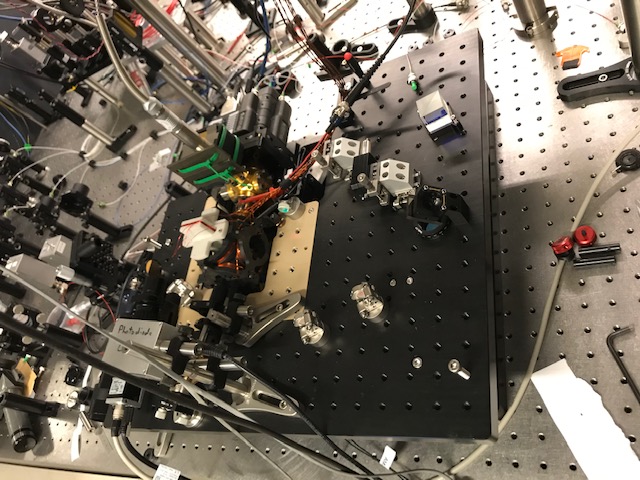 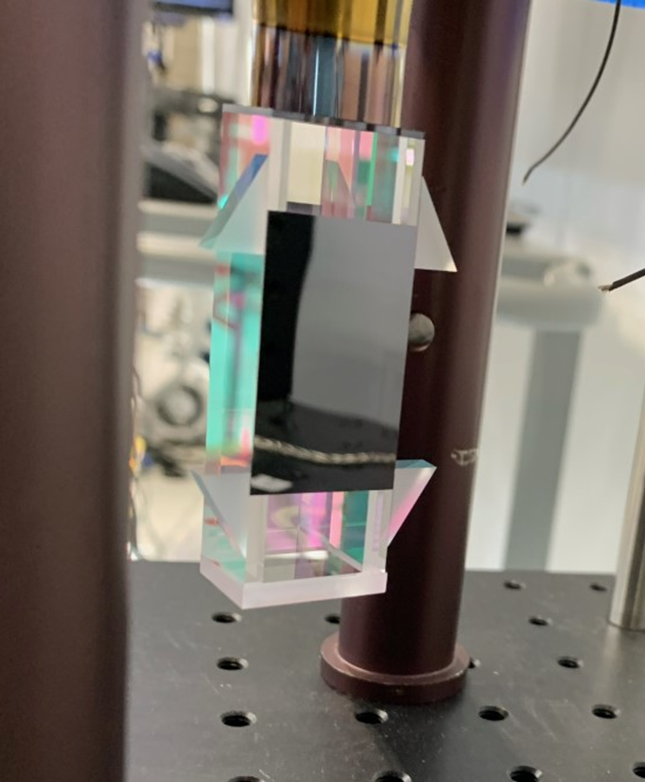 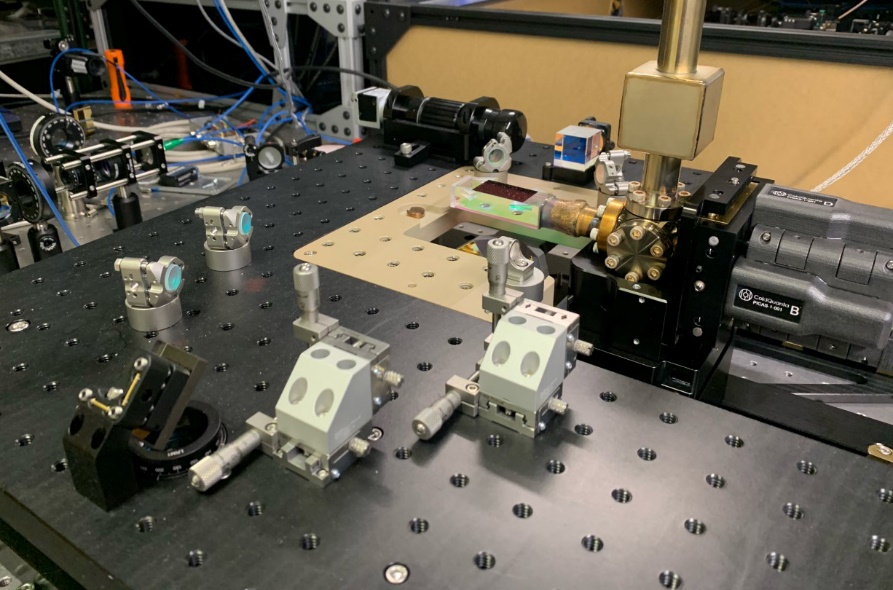 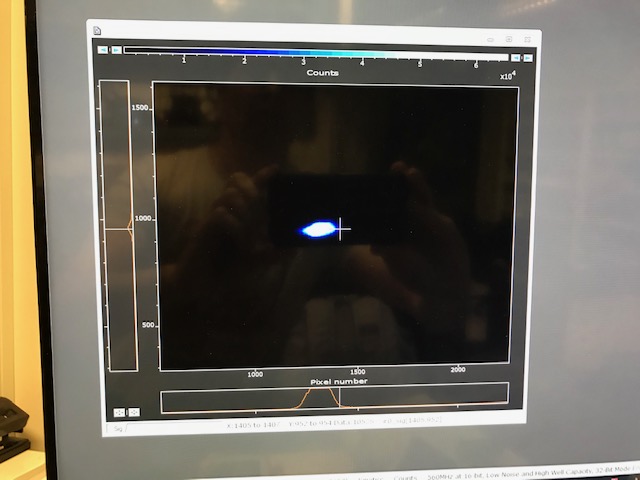 Status
Compact system constructed and delivered
MOT at UVA
Atom chip in place, ready to load atoms
Chip mounting:
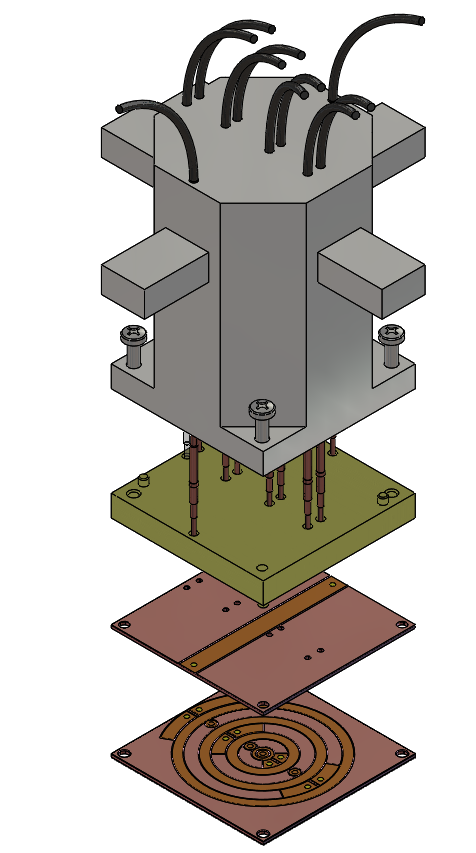 MOT loading:
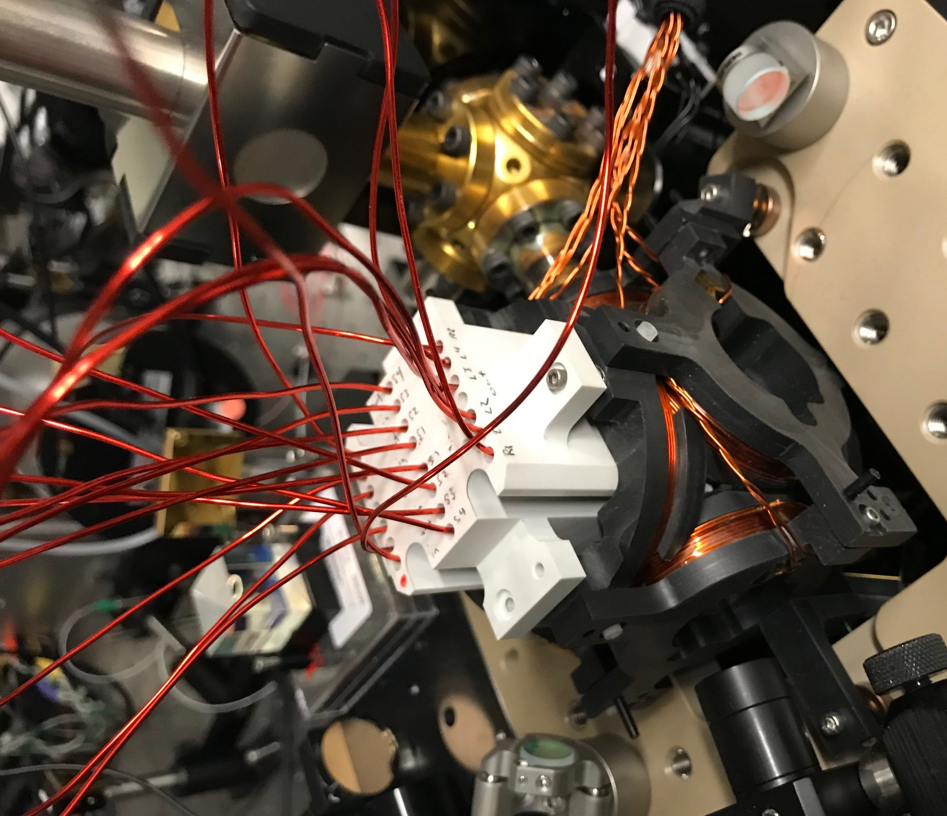 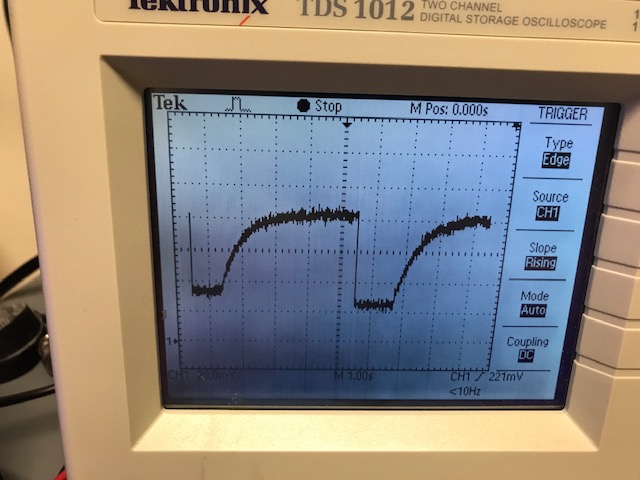 Performance goals
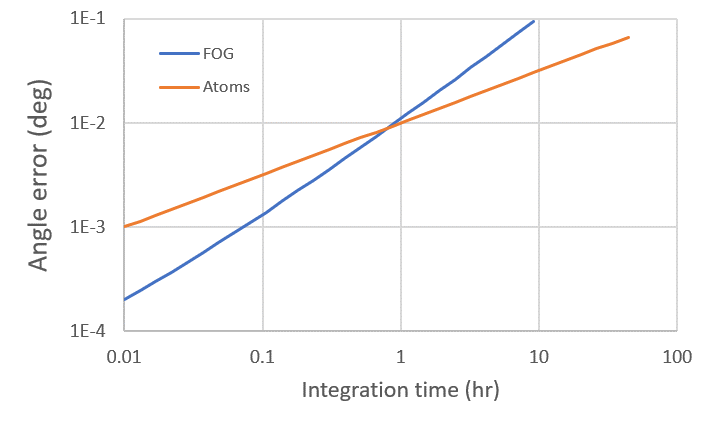 Conclusions
Demonstrate good interferometer performance with trapped atoms
Coherence over mm distance, seconds time
Reliable enough for noise characterization
See significant technical noise
Clear route to improve
Close to performance levels that would be navigationally useful
Compact vacuum system starts to address issues with SWAP
Many engineering problems still ahead
Credits
Postdoc: Eddie Moan
Grad students: Marybeth Beydler, Seth Berl, Zhe Luo
Undergrads: Aaron Osborne, Malcolm Schlossberg
Collaborators: 


Funding:
Eric Imhof (Northrop Grumman)
Evan Salim (ColdQuanta) 
Jim Stickney (Space Dynamics Lab)
Mark Edwards (GSU)
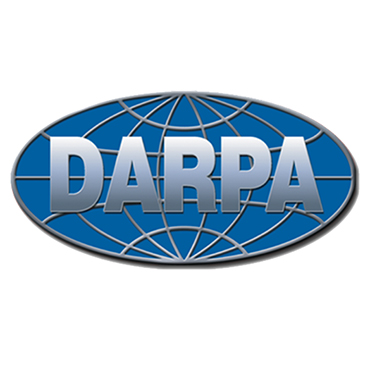 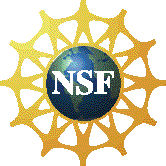 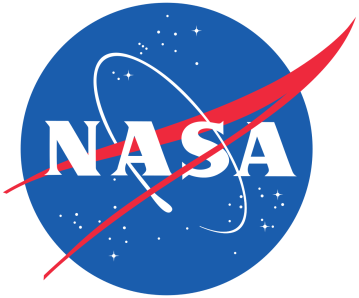